- The Secret Formula - Presentation Menu -
Secret Formula 
Presentation
Secret Formula
For Kids
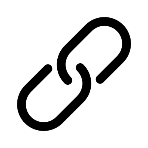 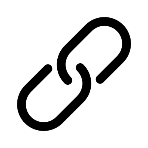 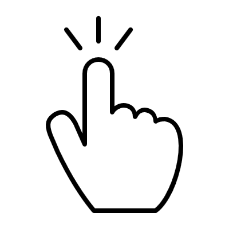 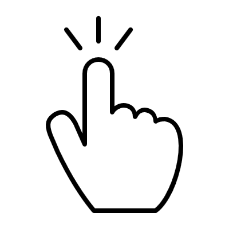 Secret Formula 
For Educators
Secret Formula
Family Version
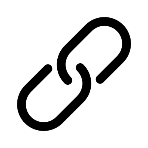 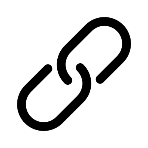 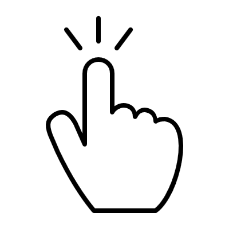 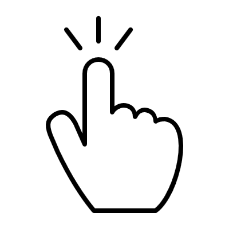 Be the best that you can be!
Dedicated to all kids. Be kind! Be generous! Be courageous!


By Diane Diaz Gomez Ph.D.
The Secret Formula
Designed to enhance communication between the generations. Whole book approach.
Current research shows that half of kids  today, have an adult that they can confide in.

More kids today, struggle with anxiety, depression and loneliness.

This session will show you helpful tools that you can use to help kids succeed and be the best that they can be!
There are more than 3, 000 feelings in the English language. When asked to list emotions, we can usually list around 10.  It is important to identify how we are feeling, because our feelings, our thoughts and behaviors are all related.
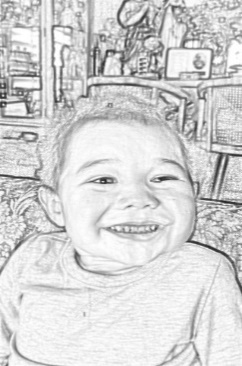 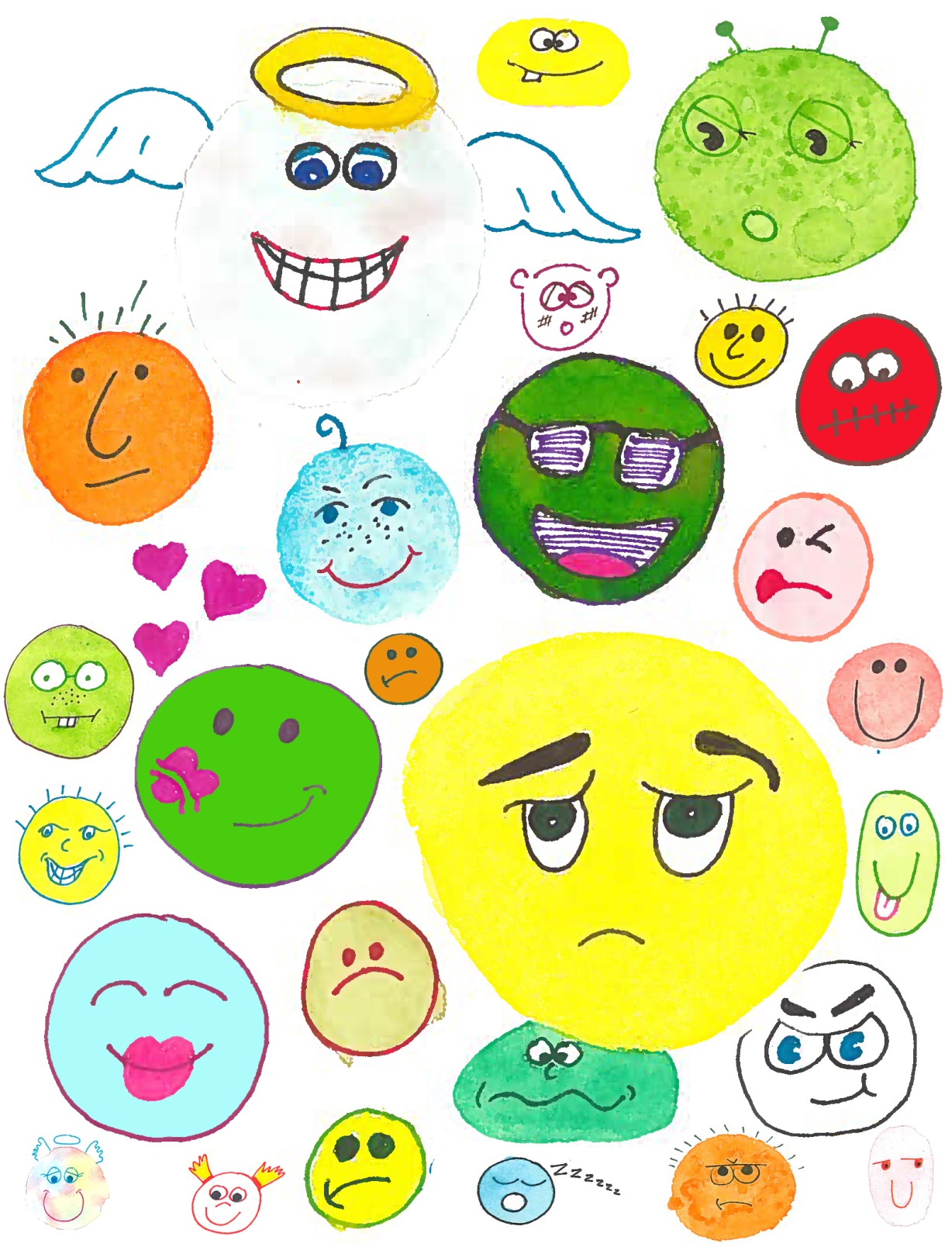 [Speaker Notes: Play feeling game. Have them write as many feeling words as possible and then use scatter gory concept]
How are you feeling today?
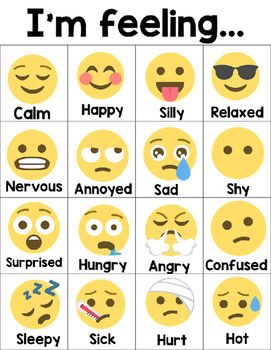 Kids today, experience a range of emotions.
Frustration- taking tests at school
Afraid- to tell parents how they are doing academically
Lonely- feeling left out and excluded
Angry- kids talking about them
Disappointed- in themselves
Sadness- do not see mom or dad
Anxious- family problems at home
Happy- because they have friends who support them
Some kids have difficulty at home and at school and are overwhelmed with emotions.
[Speaker Notes: Play feelings game (Scattegories)]
Sometimes it is hard to know how we are feeling. Sometimes, we are happy, mad or sad.Sometimes all at once!
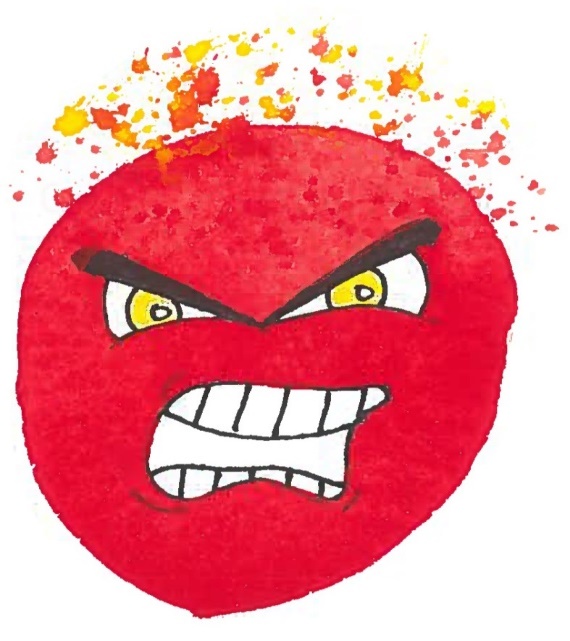 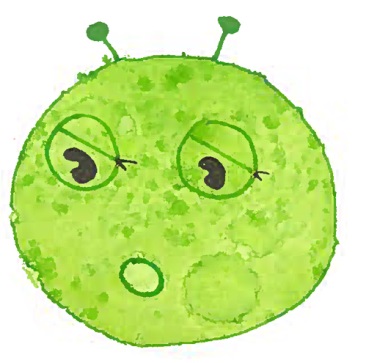 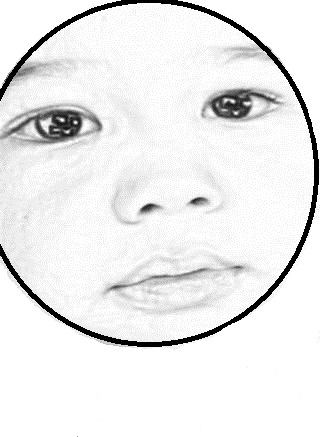 Unexpressed emotions will never die. They are buried alive and will come forth later in uglier ways.
Sigmund Freud
[Speaker Notes: Read New York times article]
Life is a battle. Love yourselves.
Put on an armor, because life can be a battle. But first, we need to love ourselves, amore so we can love others. Love is the positive energy that will inspire us to be the best that we can be.

We need help to strengthen our minds, our hearts and our bodies to be the best that we can be.

If we are going to reach our full potential we have to be a warrior! Be a Victor, not a victim. Be a Warrior not a worrier.
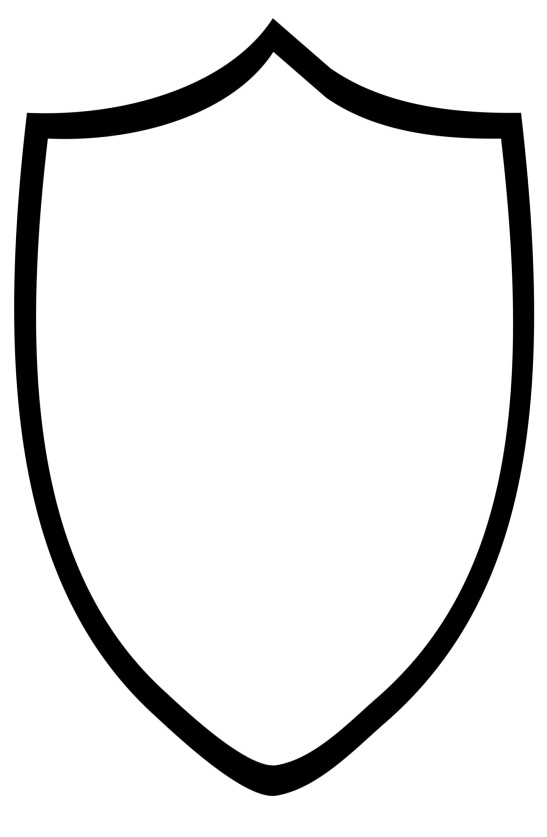 Who is your hero? Why?
[Speaker Notes: Think of the Olympics. Did anyone watch?
Snowboarding/figure skating were amazing.
Consistent training, hours and years to be the best that they can be]
Our thoughts, our feelings, and our behaviors are all connected.
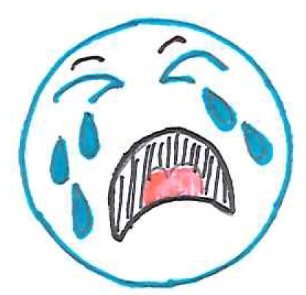 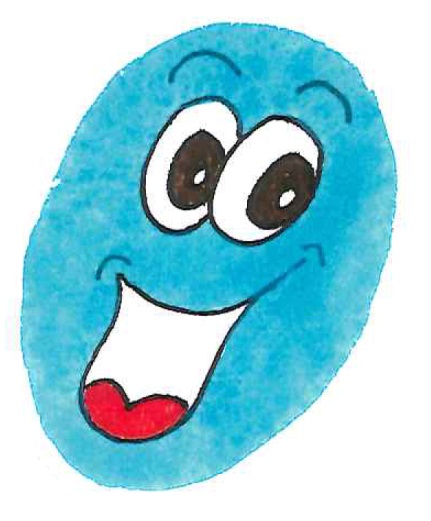 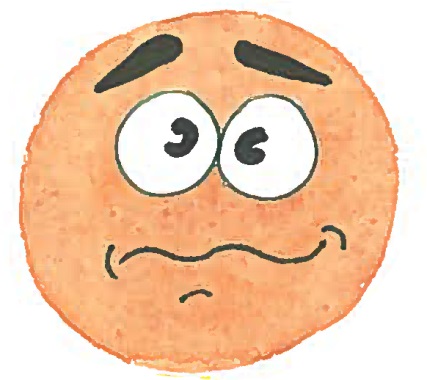 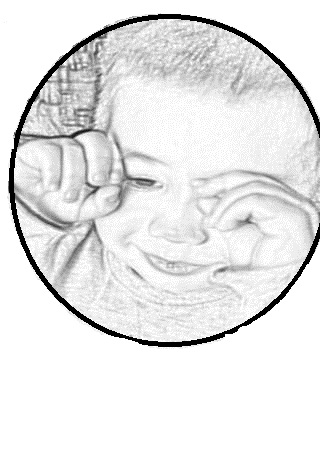 Watch your thoughts, they become words. Watch your words, they become actions. Watch your actions, they become habits. Watch your habits, they become character. Watch your character, for it becomes your destiny.                   				(Anonymous)

“True test of  a persons character is what you do when no one is watching.”
					John Wooden
[Speaker Notes: Your gifts may take you to a certain level, but if you do not have the character to match them. You will not stay there. Nothing may be happening on the outside, but if you keep the right attitude, something is happening on the inside.]
Our brains have it in for us!
We produce up to 50,000 thoughts a day and up to 40,000 of them are negative.
Normal part of human behavior. Be warned- the mind makes things up!
You do not have to believe your negative thoughts. Your mind is just one part of you: it is not you!
The SF teaches us to focus on positive thoughts and actions to produce positive energy and enjoy a healthier and happier lifestyle.
One tool to use to gauge  our thoughts is  STOP, PAUSE, THINK & GO!
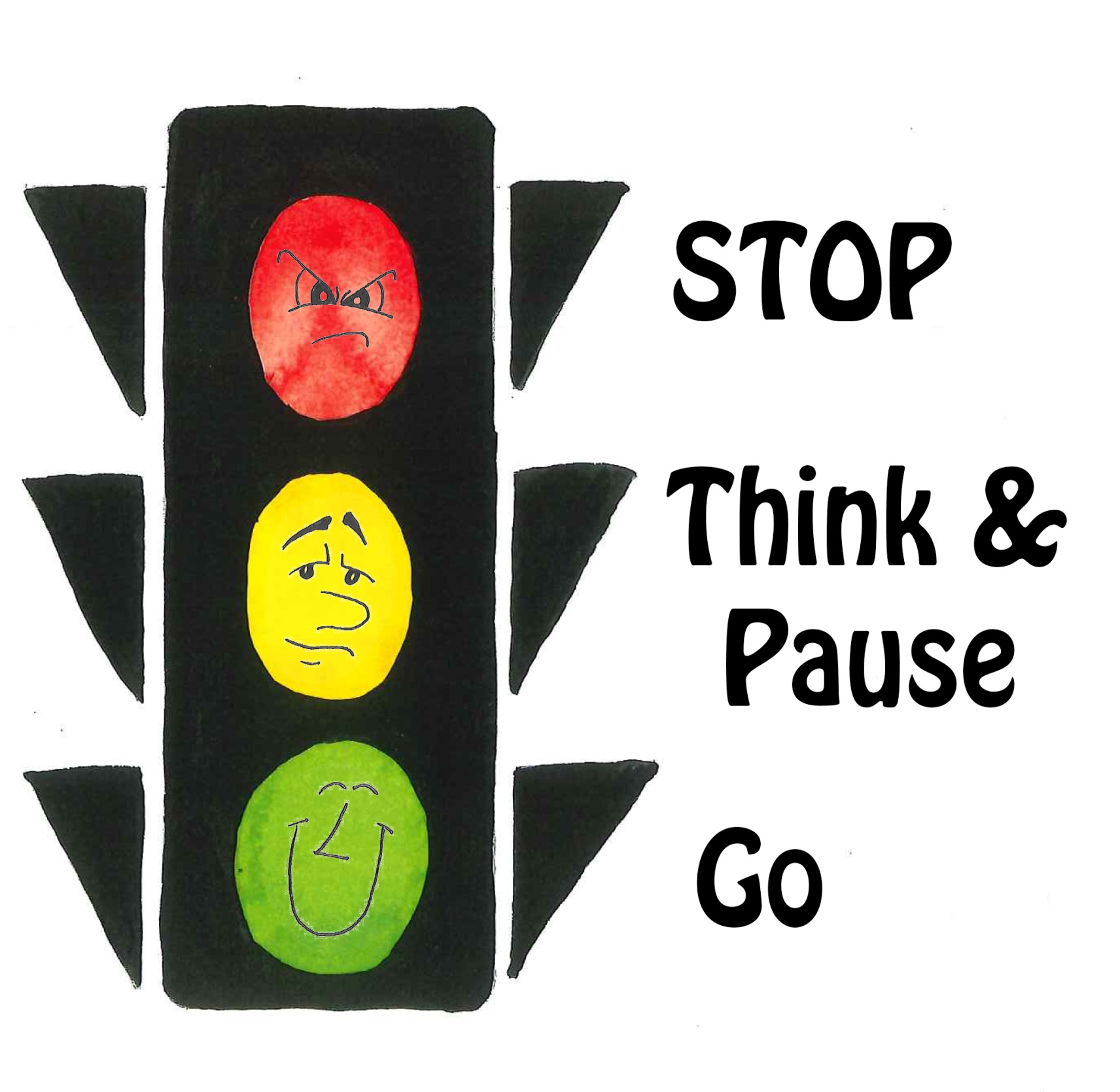 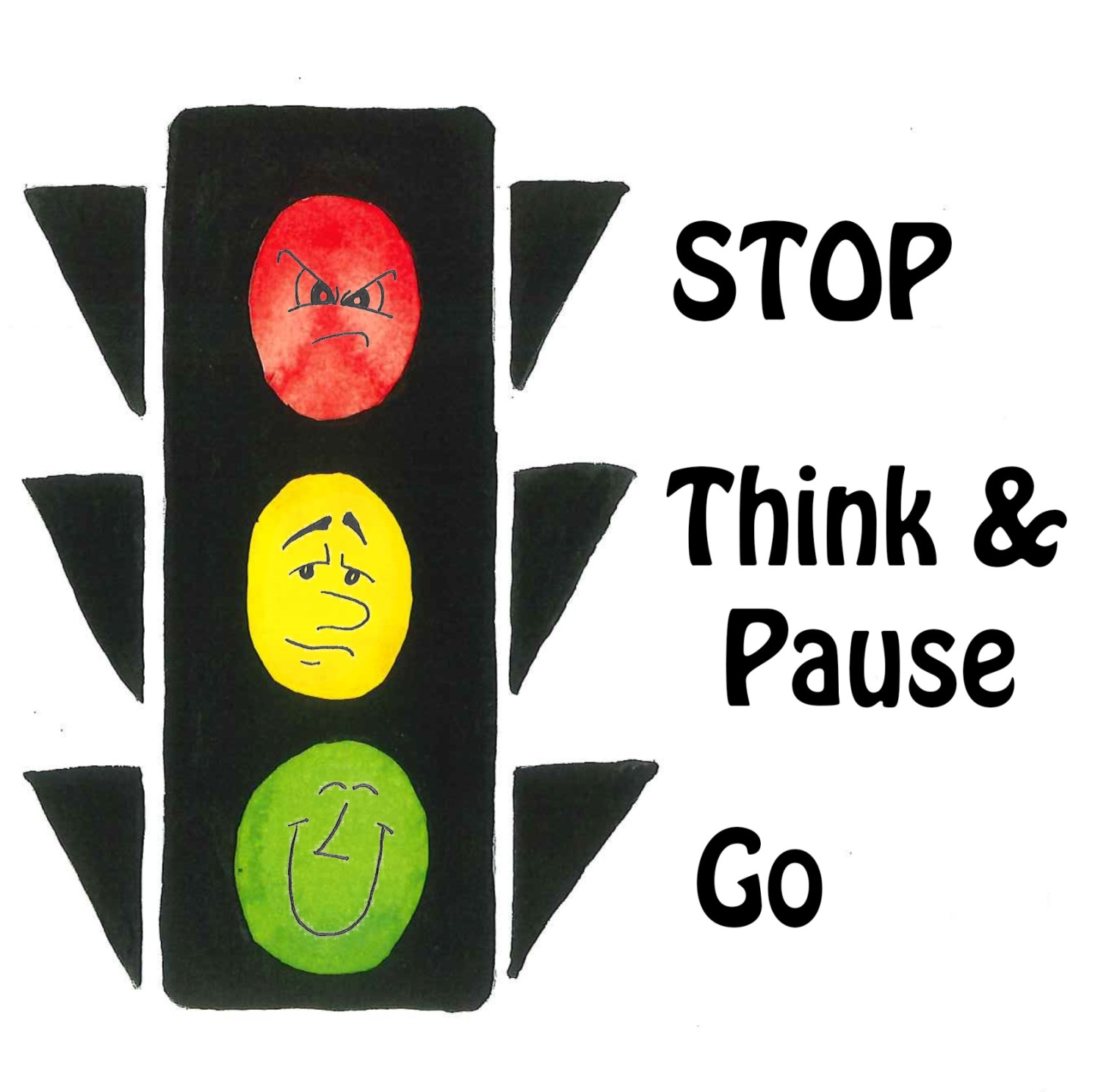 Think of a traffic signal. Sometimes when we are mad or sad, we have to STOP  ourselves! What is going on? How am I feeling?  Is it positive or negative energy?
All of your thoughts and perceptions are filtered through your unique belief system. They are just thoughts. If you want fewer of them, stop giving them power. Change the thought. P.S. The thought probably wasn’t true anyway!


When a feeling is uncomfortable, we make efforts to avoid it. But when we register and identify the feeling, we can move on easier. THINK it through! When we change our thinking, our behavior changes too, and so does the atmosphere. “If you do not like what you are thinking, think of something else!”
[Speaker Notes: Blessing of that person. Reinforcement is anything that maintains behavior.]
THINK before we say something or do something.
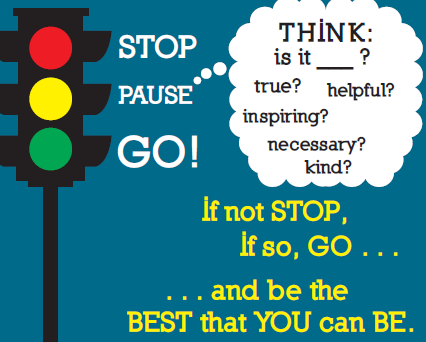 When we have GO Behaviors that is a signal to keep going! You will feel better and you will attract positive energy and make better decisions. Focus on the present moment. Become aware of what is happening, in you and around you, when it happens. Be mindful.
[Speaker Notes: Mind-]
The yellow light reminds us to
PAUSE and THINK!
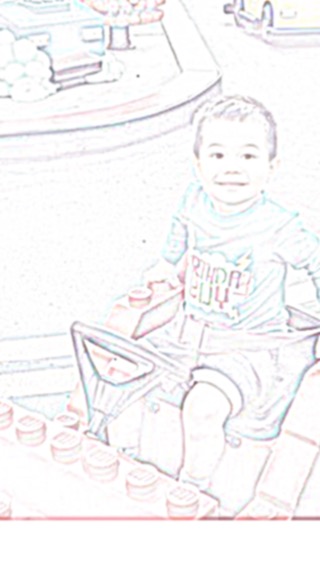 PAUSE means to take some deep breaths and use the five senses (seeing, smelling, touching, tasting and hearing) to help make better decisions. How does my body feel? What emotions am I feeling? Focus on your breath. Breathe slowly, in and out, until you are able to become calm and present in the moment. Choose to be mindful not mindless.
[Speaker Notes: Do hand activity-using senses breathing meditations,k fake yawning]
Draw an outline of your hand below. Using the five senses, write down what brings you comfort! (sight, smell, touch, taste, sound)
Sometimes we need to let someone know how we are feeling on the inside. Talk to a trusted friend or adult. Use the SF to express yourself.

The secret to the SF is, “Do not use the word you!”
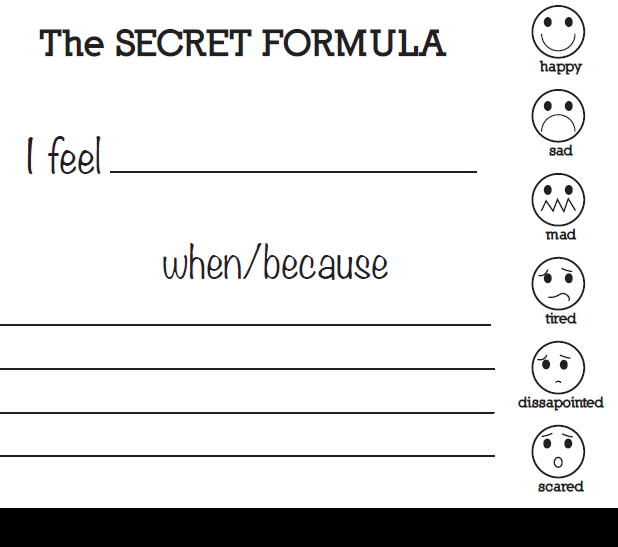 How do you feel today? Practice using the SF to describe how you feel.

Play the FEELING CUBE GAME on the back page!
Sometimes when we feel mad or sad, we need to change our mind and have some fun instead.  When we spend time doing things that make us feel happy, we become happy.
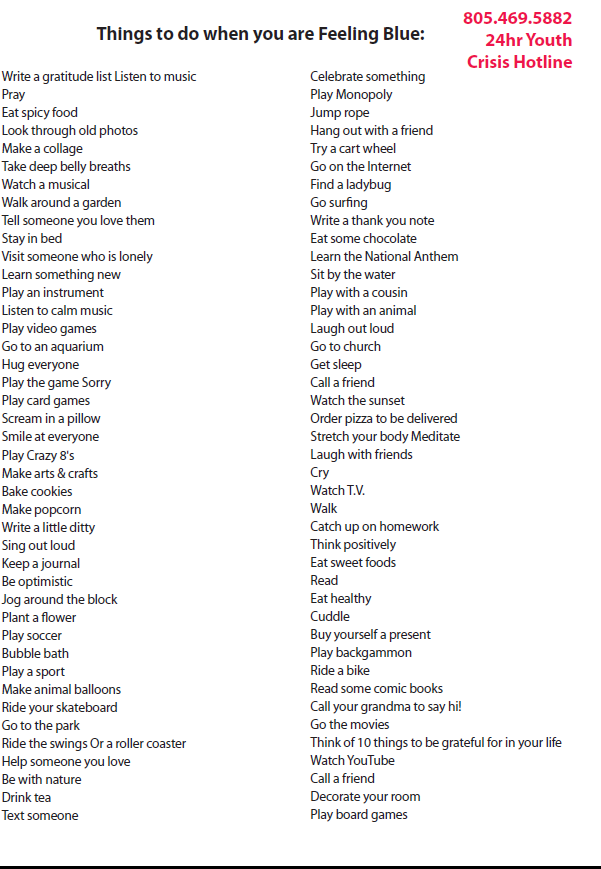 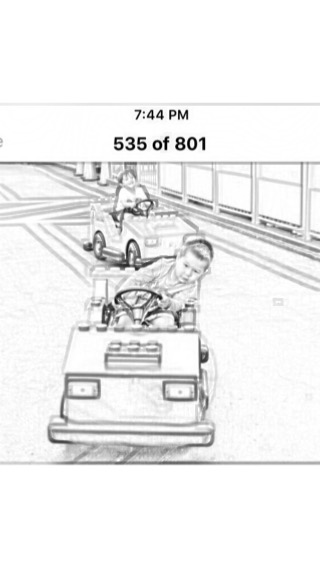 Take a ride!
Circle things that you like to do for fun. Do something fun today.
[Speaker Notes: To reduce negative energy from anger, sadness and anxiety we need to use a variety of physical activity, CBT and nutrition. Cover book. Get out in nature!]
The power of a mantra!
Having a mantra that you repeat to yourself over and over also helps you to be the best that you can be. Just make sure it is a positive message!  Think positive and become positive.
“Be careful what you THINK, because your thoughts run your life.” (Whatever you choose to think, your mind takes it seriously and your actions will reflect your thinking)
Do you have a mantra? What is it?
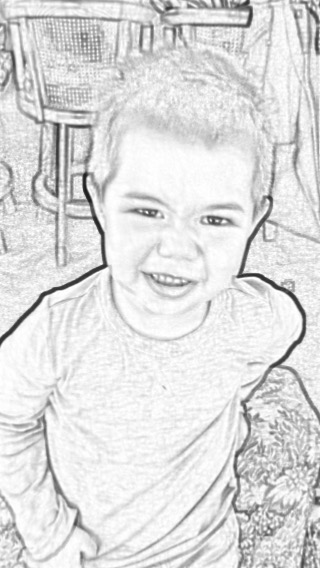 Think of things you are grateful for in your life. What 5 things are you grateful for today?
Do something kind for someone. When we help someone, we are really helping ourselves. What act of kindness  can you do today?
People  with goals succeed because they know where they are going.

Believe and succeed.
We become what we think about.
No one cares how much you know, until they know how  much you care.
A  person is what he or she thinks about all day long 
- Ralph Waldo Emerson
“We can alter our lives by altering the attitudes of the mind.”          William James
If you think in negative terms you will get negative results. If you think in positive terms, you will achieve positive results.
Something else that you can do to be the best that you can be, is to sing a little ditty to yourself.   

A little ditty is a little song that you can sing to help you feel better about yourself.   

What is your favorite song? Can you take a few lines of the song and make it into a little ditty?
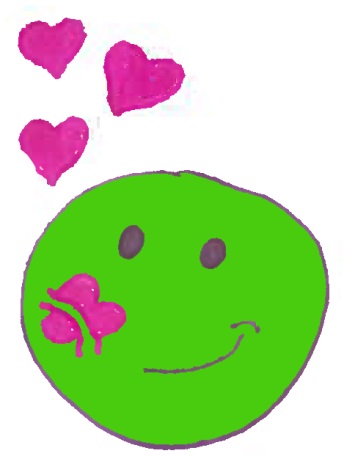 “Let it go,
  Let it go,
  Let it GO!”
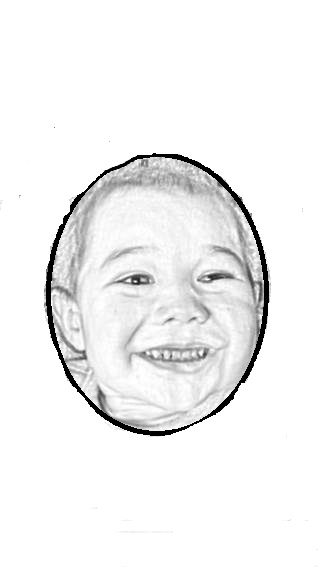 Be the best that you can be! Add this line to the end of your little ditty too.
[Speaker Notes: Or stop pause think and go1]
Set some goals for yourself!A goal is something that you want to make happen, happen!
Think about some things that you like to do?  What is something you are good at doing? Take a few minutes and make a list of your passions. Write everything down—anything that excites you, anything that energizes you. What is something that will help you to become the best that you can be?
What two things can you do today?
1.
2.

  
What would be on your bucket list?
Do two things everyday that will help you be the best that you can be!



Bucket list-something you want to do once in your future.
[Speaker Notes: 185,000 hours working.]
Sometimes it is not easy to be the best that we can be, and that is okay.  No one is perfect. We are all different and unique and that is what makes me be me and you be you!  Everyday is a new day to be the best that we can be and the best time to be the very best that we can be, is in the present moment.  Be true to yourself and love yourself! You are a gift.
My Me Box
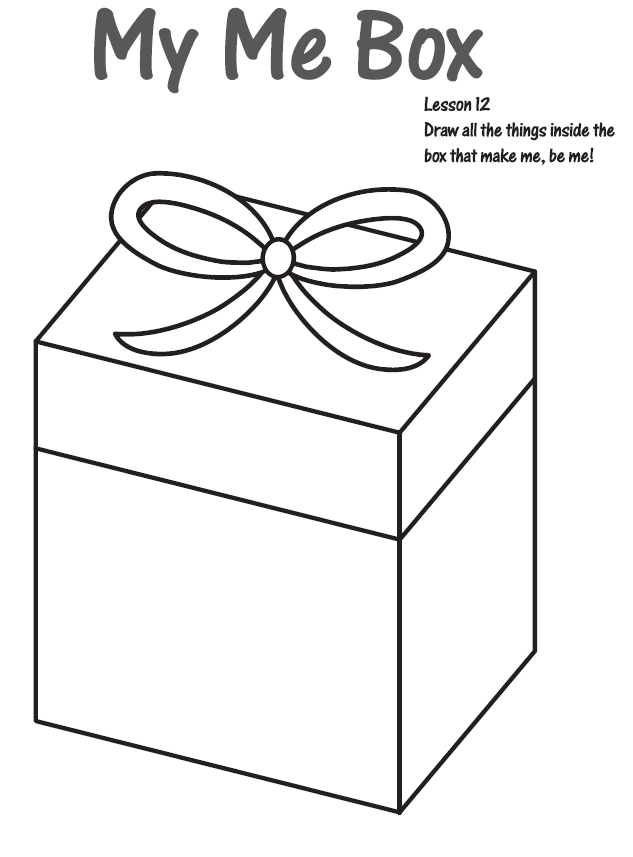 Sometimes we will make mistakes (oopsie) and that is okay. Learn from them. Do not repeat them. Forgive yourself and forgive others. Do something kind for someone, and you will feel better about yourself, too. You have the power to change your negative thoughts to positive thoughts and fill your life with positive actions.
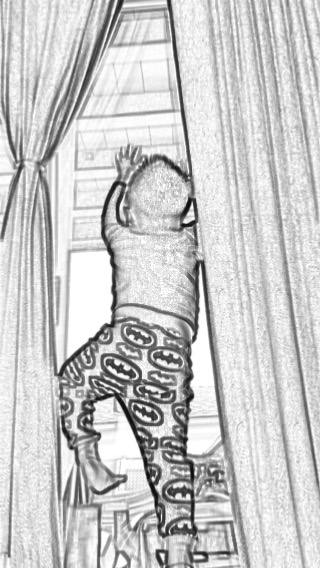 Let’s do this!
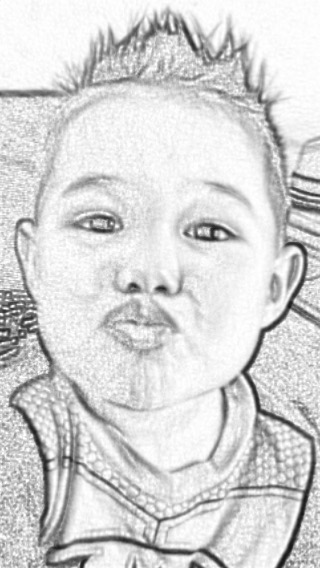 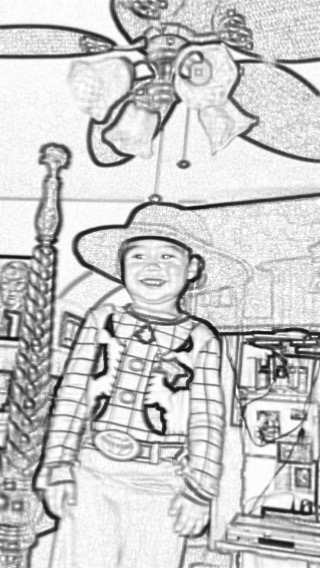 What are some things that can help me to be the best that I can be?
If you do not like what you are thinking, think of something else. Use positive thinking to attract positive energy.

Problem solving- Use  the THINK model-. Is it true, helpful, inspiring, necessary , kind?
If not STOP, if so GO!  Be the best that you can be!

Express inside feelings  with someone you trust, using the Secret Formula. sentence frame. Remember the secret to the Secret Formula? Do not use the word, YOU!

PAUSE-Take some deep belly breaths.  Look at your hand profile to see what comforts you.

Have some fun from the things to do list! 

Think of 5 things that you are grateful for at this moment.

Recite your mantra, over and over.

Sing your little ditty- Let it go, shake it off,  Stop, Pause, Think and GO (3x’s). End with be the best that you can be!

Goals- do two things today to help your life flow.

Play the feeling cube game.

Do something kind for someone.
Tips for parents & caregivers
5 step  communication
Give assertive directive-“Short and sweet”- go to bed, pick up toys, finish homework, play with your toys on the floor, finish your food, keep your hands and feet to yourself. (Teach them what you want them to do, not what you don’t want them to do.)
Broken record-repeat directive over and over until done.
Physical guidance- gently, put your hand on their shoulder to guide them to finish the task. Show the child what you expect.
Use win-win! Finish your food, and then you can have dessert. Finish your homework, and then you can watch TV. Make your bed, and then you can play outside. (You win, and they win) Avoid the “If you don’t do this, you won’t do that!)
Catch them being good. Reinforce (Pay attention) to the desired behavior.  Ignore to extinguish minor irritations. Compliment their GO! Behavior. 

      To redirect behavior-use the following:
Tell the child to STOP!  (Avoid using the word No!, it comes back to haunt you!)
PAUSE- Ask them to take some deep breaths. (Take some too!) 
USE the THINK process - Ask them, “Is what you are saying or doing, true, helpful, inspiring, necessary or kind?) If not STOP, if so GO! Be the best  that you can be!
How to listen- be nonjudgmental, give undivided attention, listen carefully, focusing on facts and feelings. Allow time for reflection. Make sure consequences are simple/clear/enforceable/reasonable.
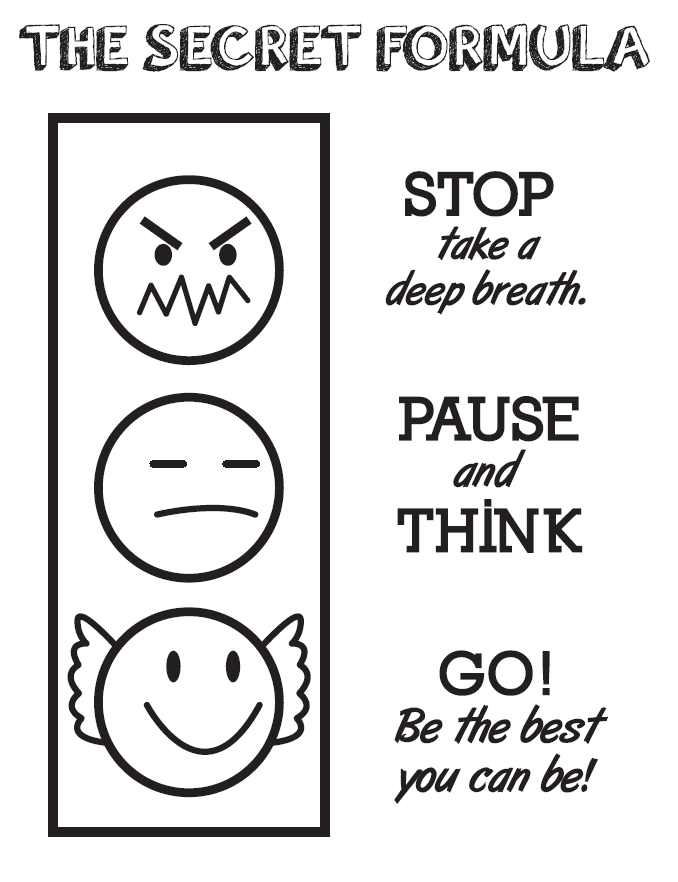 FREE Lessons available atdianediazgomezphd.com
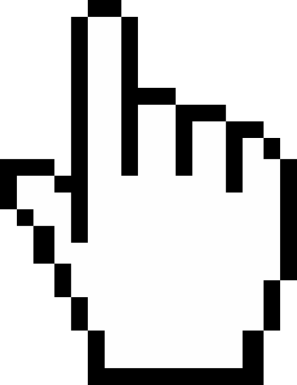 My Gratitude Journal
Draw or write what you are grateful for today.
The Feeling
Cube Game
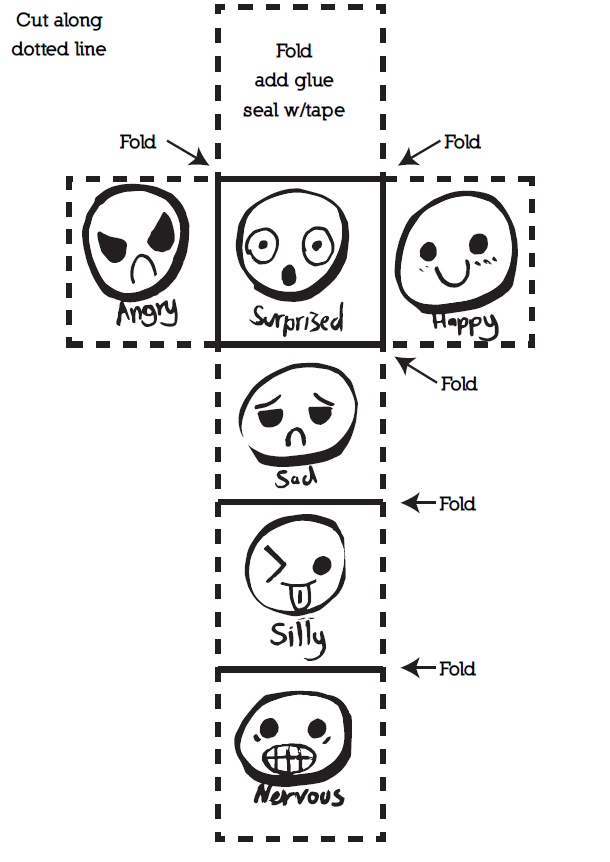 Make the feeling cube and toss it in the air.
Use the Secret Formula*  to say what makes you feel that way and why!
* I feel _________ when /because ________.
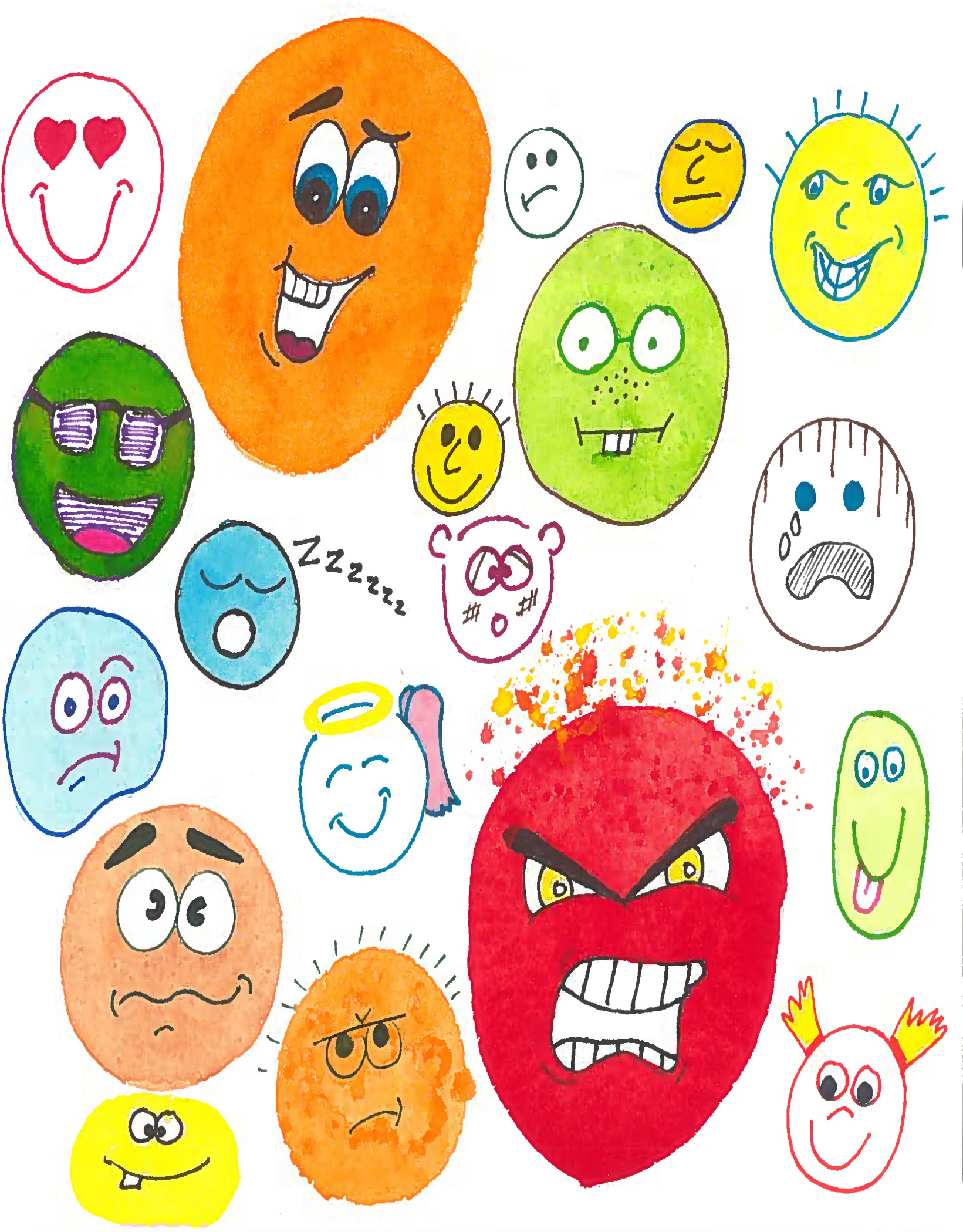 Be yourself. Love yourself. Who we become is more important then what we do or what we will have.
Be the best that you can be!
Dedicated to Cruz & Everest 
- What you believe will  become true for you! 


Thank you, to my sister Carmen Makarewicz and  Heidi Haines who suggested that the Secret Formula be modified for younger  kids. And to my colleagues, Edgar Reyes for all his technological support and  my grammar guru Stacie Tomes-Lopez.
This is a book about feelings.
Everyone has feelings!
Sometimes it is hard to know how we are feeling.
Sometimes we are happy, mad, or sad.  Sometimes we are all of those at once!
There are a lot of different  feelings, but all feelings stem  from love or fear.
Love based feelings have positive energy, and fear based  feelings have negative energy.	Choose love feelings and  attract positive energy so you can be the best that you  can be. Love is kind. Be kind to yourself and to others.
Our thoughts, our feelings, and our  behaviors are all connected.
What we think determines how we feel which determines what we do!!
Think of a traffic signal. Sometimes when  we are mad or sad, we have to STOP  ourselves! What is going on? How am I  feeling? Is it positive or negative energy?
The yellow light reminds us to
PAUSE and THINK!
PAUSE means to take some deep breaths and use  the five senses (seeing, smelling, touching, tasting  and hearing) to help make better decisions. How  does my body feel? What emotions am I feeling?
Focus on your breath. Breathe slowly, in and out,  until you are able to become calm and present in  the moment. Choose to be mindful not mindless.
Draw an outline of your hand below.  Using the five senses, write down what  brings you comfort! (sight, smell, touch, taste, sound)
THINK before we say something or do something.
When we have GO Behaviors, that is a signal to keep going! You will  feel better, attract positive energy, and make better decisions. Focus  on the present moment. Become aware of what is happening, in  you and around you, when it happens. Be mindful.
Sometimes we need to let someone know how we  are feeling on the inside. Talk to a trusted friend or  adult. Use the SF to express yourself.
The secret to the SF is “Do not use the word you!”
How do you feel today? Practice using the SF to describe how you feel.

Play the FEELING CUBE GAME on the back page!
Sometimes when we feel mad or sad, we need to change our  mind and have some fun instead. When we spend time doing  things that make us feel happy, we become happy.
Take a ride!
Circle things that you like to do for fun. Do something fun today.
The power of a mantra!
Having a mantra that you repeat to yourself over and over also helps you
to be the best that you can be. Just make sure it is a positive message!
Think positive and become positive.

“Be careful what	you
THINK, because your
thoughts run your life.”
(Whatever you choose to think, your mind takes it seriously and your actions will reflect your thinking)
Do you have a mantra? What is it?

Think of things you are grateful for in  your life. What 5 things are you  grateful for today?


Do something kind for someone.  When we help someone, we are  really helping ourselves. What act of  kindness can you do today?
Something else that you can do to be the best that you can be is to sing  a little ditty to yourself.

A little ditty is a little song that you can sing to help you feel better
about yourself.

What is your favorite song? Can you take a few lines of the song and  make it into a little ditty?
“Let	it go,  Let it go,  Let	it GO!”
Be the best that you can be! Add this  line to the end of your little ditty too.
Set some goals for yourself!A goal is something that you want to make happen!
Think about some things that you like to do.	What is  something you are good at doing?	What is something  that will help you to become the best that you can be?
Do two things everyday  that will help you be the  best that you can be!
What two things can you  do today?
1.
2.
Bucket list-something  you want to do once in  your future.
What would be on your  bucket list?
Here are some examples of a bucket list:
Skydiving, traveling to a far away country, inventing something, etc…
Sometimes it is not easy to be the best that we can be, and that is okay.  No one is perfect. We are all different and unique, and that is what  makes me be me, and you be you! Everyday is a new day to be the best  that we can be. The best time to be the very best that we can be, is in the  present moment. Be yourself; love yourself! You are a gift.
My Me Box
Sometimes we will make mistakes (oopsie), and that is okay.  Learn from them. Do not repeat them. Forgive yourself and  forgive others. Do something kind for someone, and you will  feel better about yourself, too. You have the power to change  your negative thoughts to positive thoughts and fill your life  with positive actions.
Let’s do
this!
My Hero
What are some things that can help  me to be the best that I can be?
If you do not like what you are thinking, think of something else. Use  positive thinking to attract positive energy.

Problem solving - Use the THINK model. Is it true, helpful, inspiring,
necessary, or kind? If not, STOP; if so, GO! Be the best that you can be!

Express inside feelings with someone you trust. Use the Secret Formula  sentence frame. Remember the secret to the Secret Formula? Do not use  the word, YOU!

PAUSE – Take some deep belly breaths. Look at your hand profile to see
what comforts you.

Have some fun from the things on your to do list!
Think of 5 things that you are grateful for at this moment.  Recite your mantra over and over.

Sing your little ditty – “Let it go, shake it off. Stop, Pause, Think and GO!”
(3x’s). End with “Be the best that you can be!”
Goals - do two things today to help your life flow.  Play the feeling cube game.

Do something kind for someone.
Tips for Parents & Caregivers
5 Step Communication:
Give assertive directives that are “short and sweet”- “go to bed,” “pick  up toys,” “finish homework,” “play with your toys on the floor,” “finish  your food,” “keep your hands and feet to yourself.” (Teach them what  you want them to do, not what you don’t want them to do.)
Be a broken record - repeat the directive over and over until it’s done.
Use physical guidance - gently put your hand on your child’s shoulder  to guide them to finish the task. Show the child what you expect.
Use win-win! “Finish your food, and then you can have dessert.” “Finish  your homework, and then you can watch TV.” “Make your bed, and  then you can play outside.” (In other words, you win, and they win.)  Avoid the “If you don’t do this, you won’t do that!”
Catch them being good. Reinforce (Pay attention!) to the desired  behavior. Ignore minor irritations to extinguish them. Compliment your  child’s GO! behavior.

To redirect behavior, use the following:
TELL the child to STOP! (Avoid using the word No! It comes back to  haunt you!)
PAUSE - Ask them to take some deep breaths. (Take some too!)
USE the THINK process - Ask them, “Is what you are saying or doing,  true, helpful, inspiring, necessary or kind?) If not STOP; if so GO! Be the  best that you can be!
LISTEN - be nonjudgmental, give undivided attention, listen carefully,  and focus on facts and feelings. Allow time for reflection. Make sure  consequences are simple/clear/enforceable/reasonable.
FREE Lessons available at
dianediazgomezphd.com
My Gratitude Journal
Draw or write what you are grateful for today.
The Feeling  Cube Game
Make the feeling cube  and toss it in the air.
Use the Secret Formula*  to say what makes you  feel that way and why!
* I feel  	when /because  	.